Coaching Pack9 – 11 Years
What Am I Coaching Today?
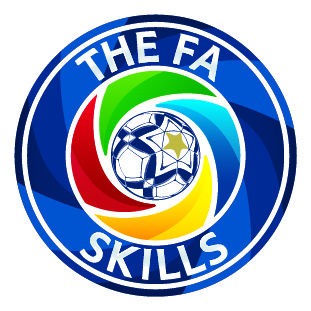 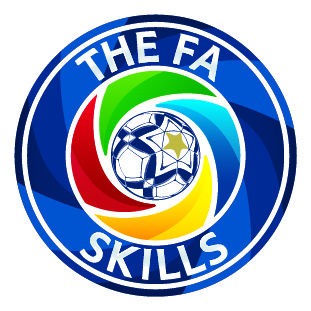 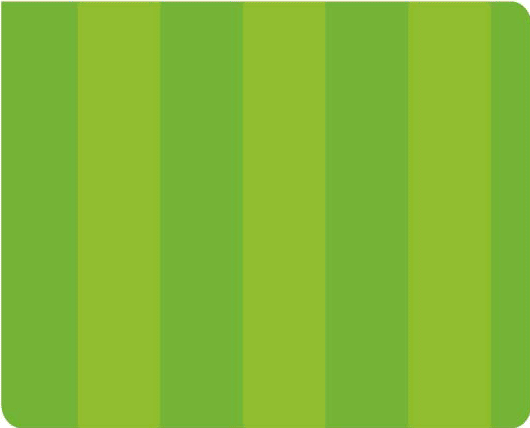 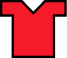 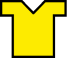 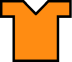 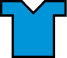 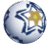 Pass and Move
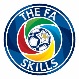 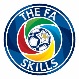 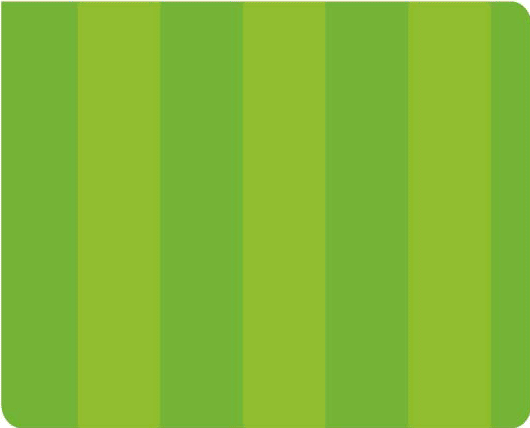 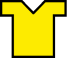 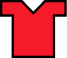 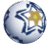 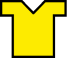 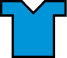 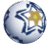 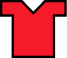 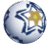 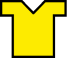 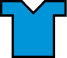 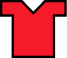 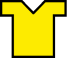 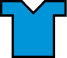 When to Pass When to Dribble
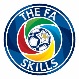 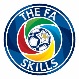 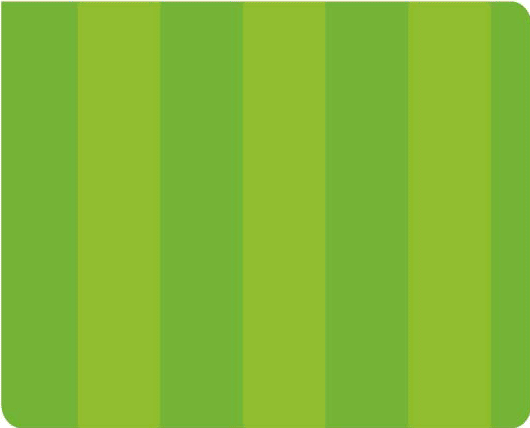 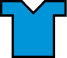 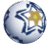 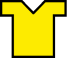 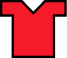 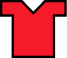 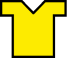 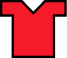 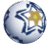 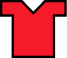 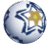 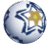 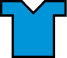 Individual Possession
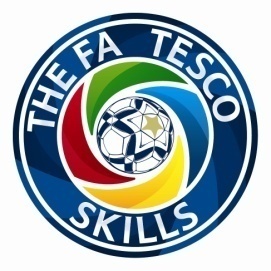 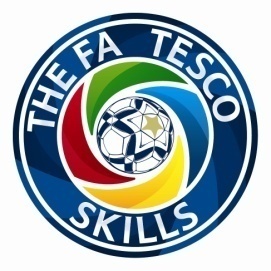 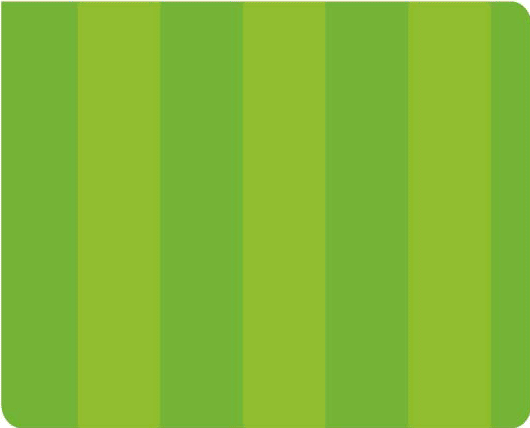 END
ZONE
END
ZONE
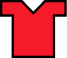 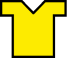 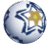 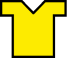 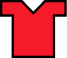 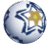 Running with the ball
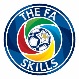 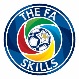 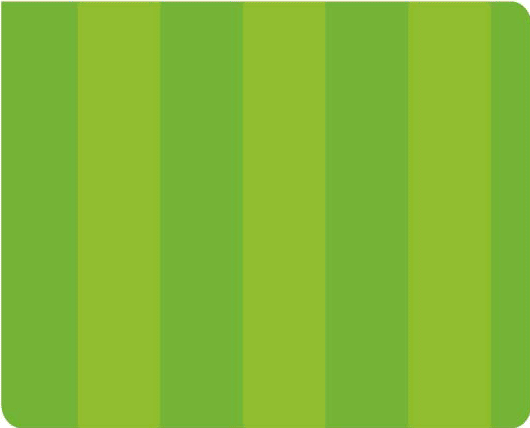 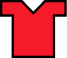 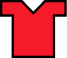 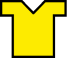 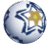 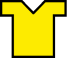 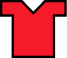 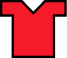 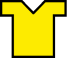 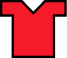 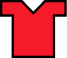 2vs1 / 1vs1 Attacking Circuit
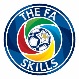 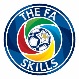 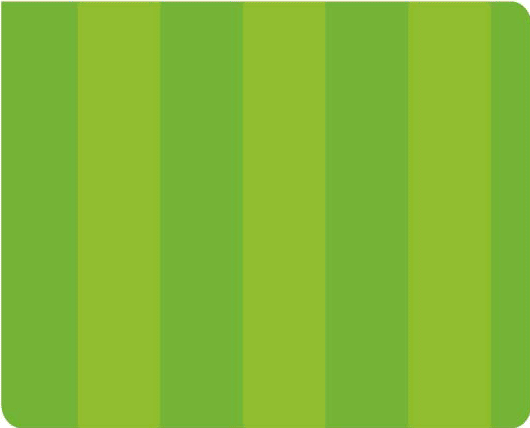 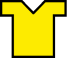 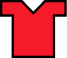 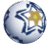 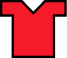 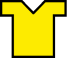 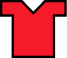 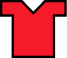 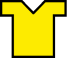 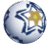 Attacking Combinations/ Counter Attacking (Waves)
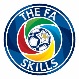 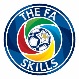 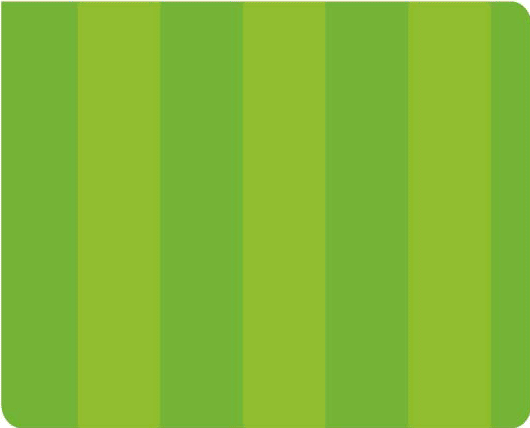 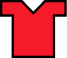 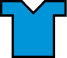 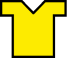 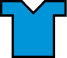 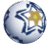 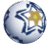 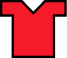 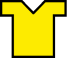 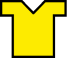 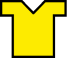 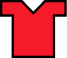 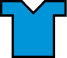 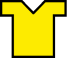 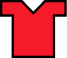 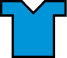 Playing Forward: Receiving and Passing
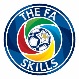 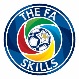 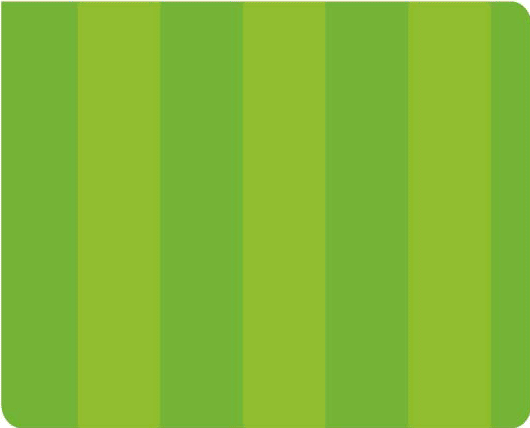 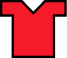 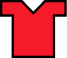 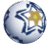 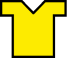 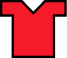 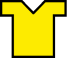 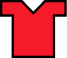 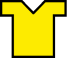 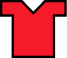 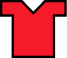 Attacking: With Different Numbers
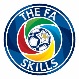 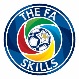 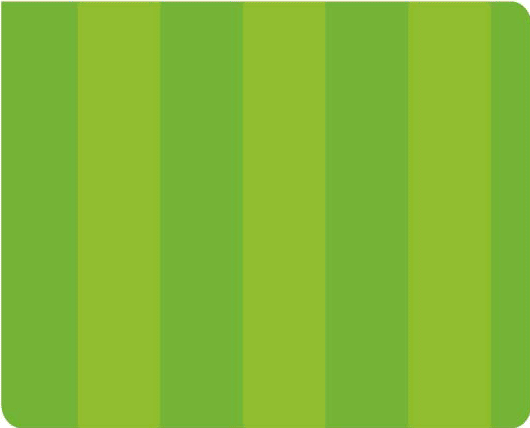 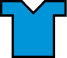 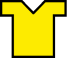 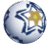 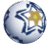 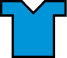 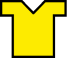 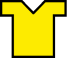 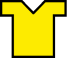 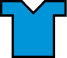 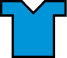 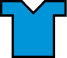 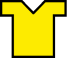 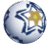 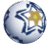 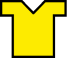 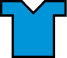 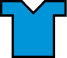 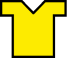 Score and Change
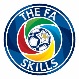 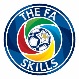 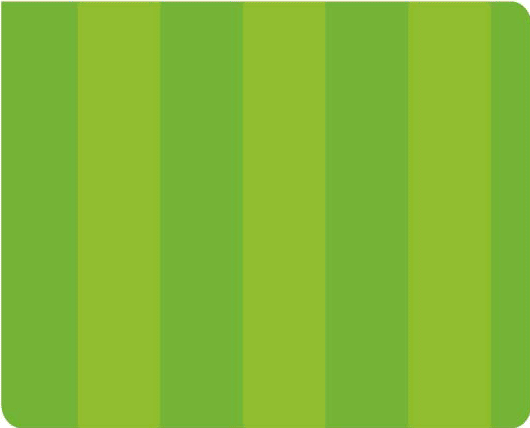 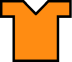 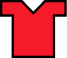 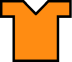 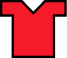 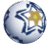 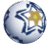 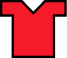 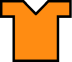 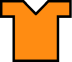 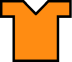 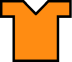 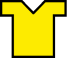 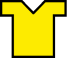 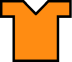 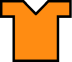 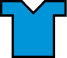 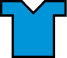 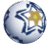 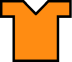 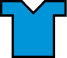 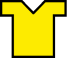 Game Play – Scenarios
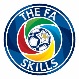 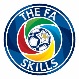 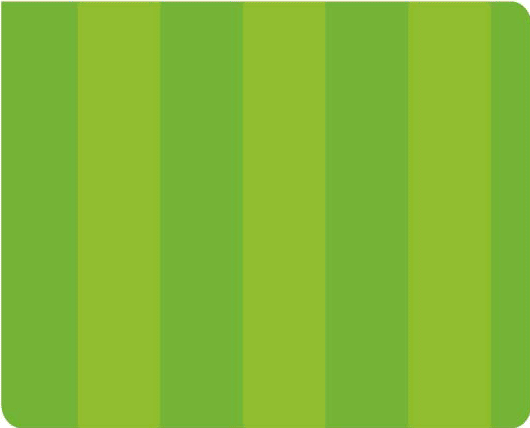 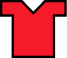 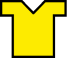 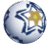 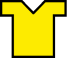 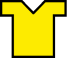 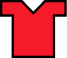 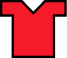 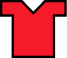 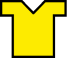